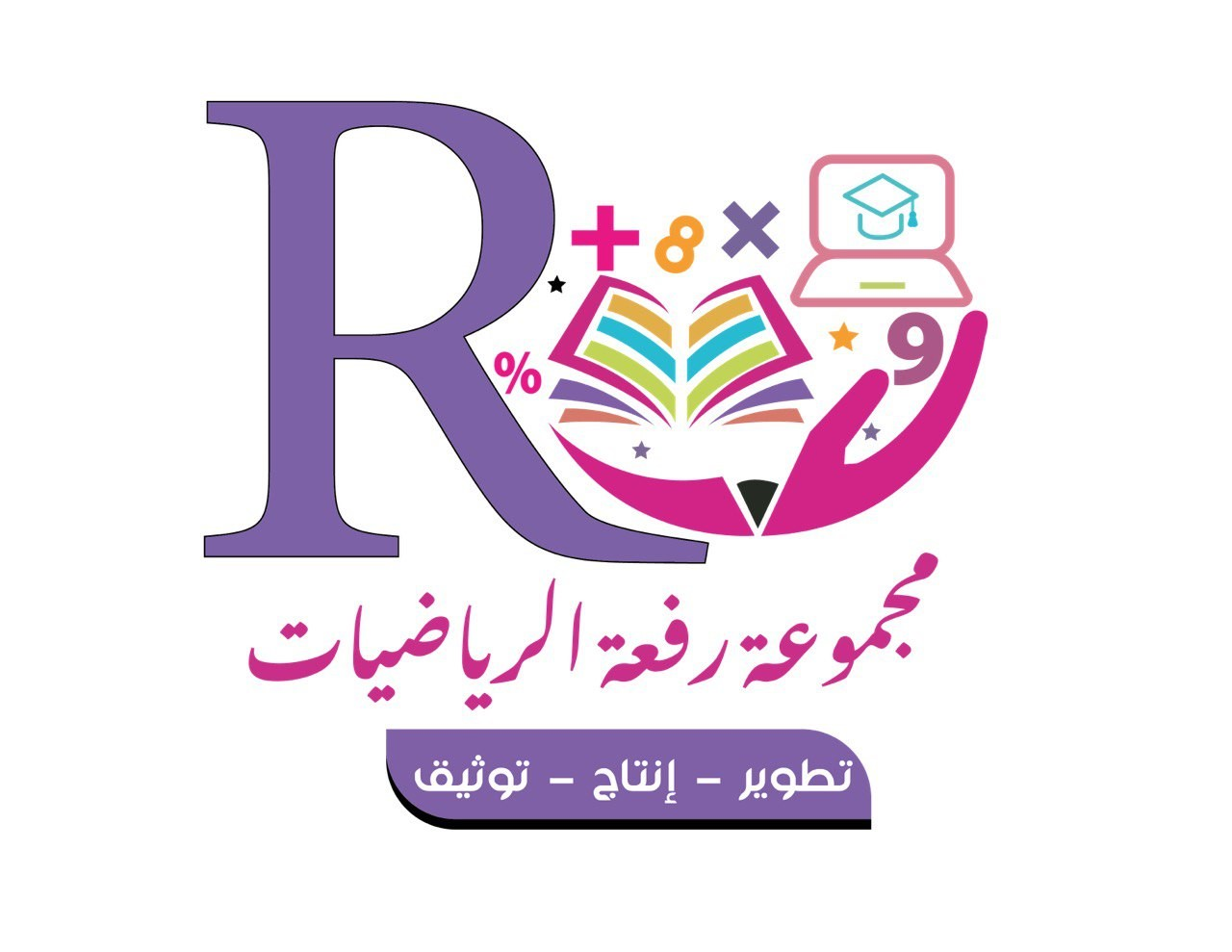 مهاراتي
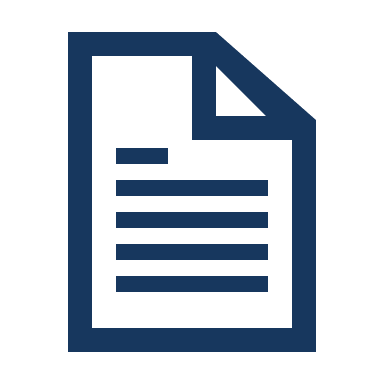 مهارة (  15  ) : تحديد الأشكال التي لها تماثل دوراني .
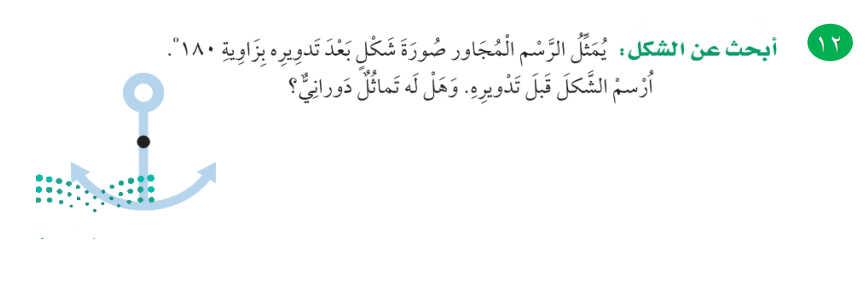 إعداد : أ/ هبه المزيد 
صفحة 16
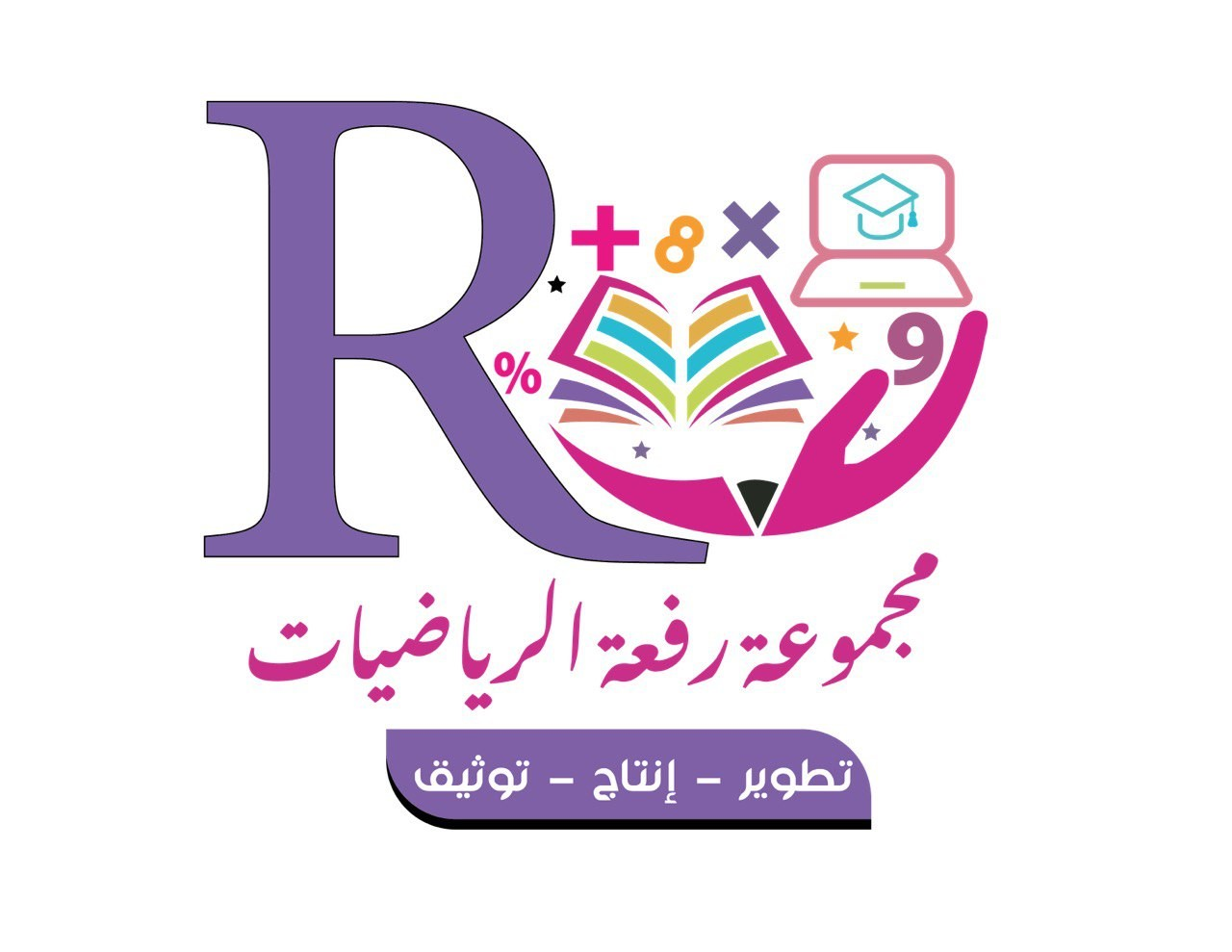 الدرس ١١ – ٨ : الدَّورانُ فـي المستوى الإحداثيِّ.
نشاط
إعداد : أ/ نوره الأكلبي
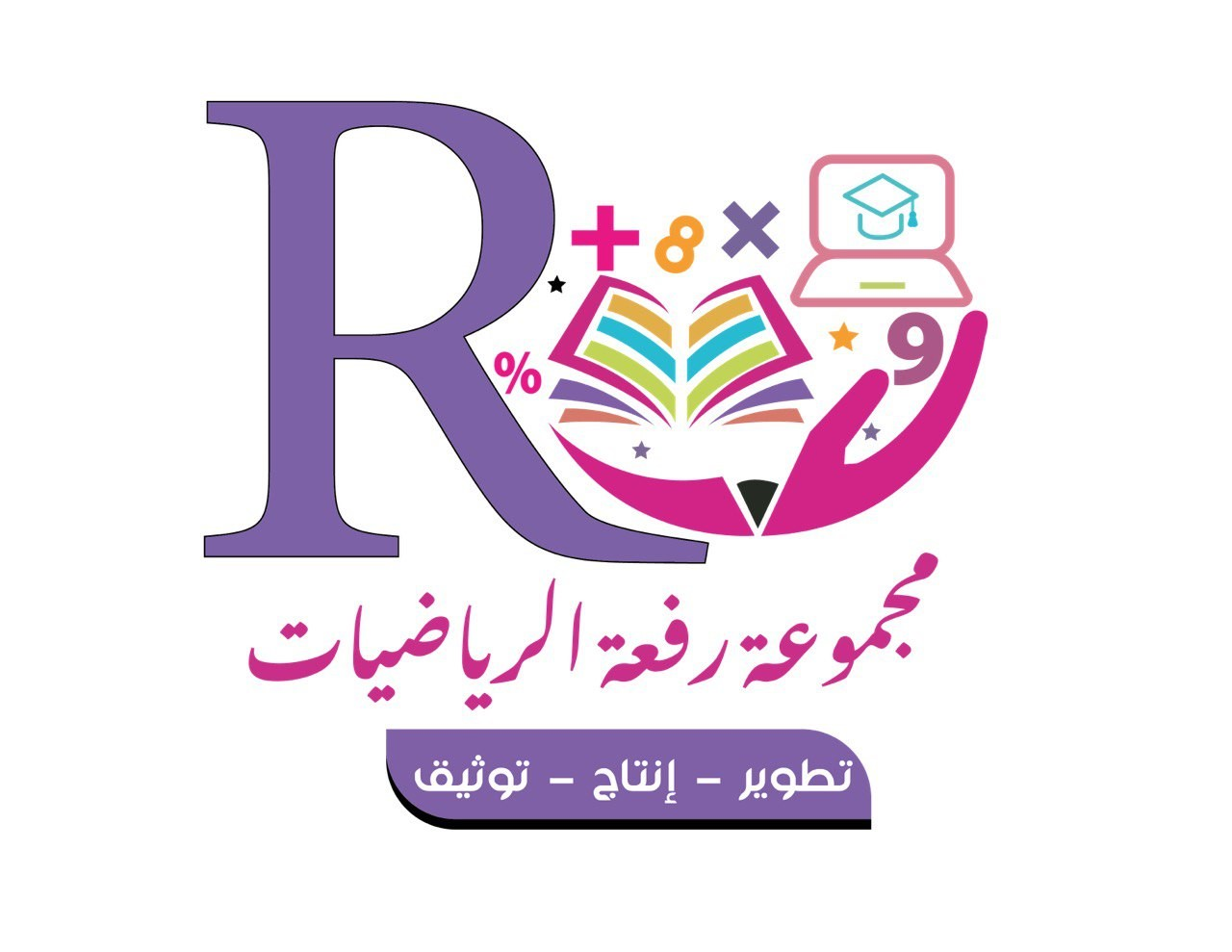 الدرس ١١ – ٨ : الدَّورانُ فـي المستوى الإحداثيِّ.
تـــشـــويـــــقــــه
إعداد : أ/ نوره الأكلبي
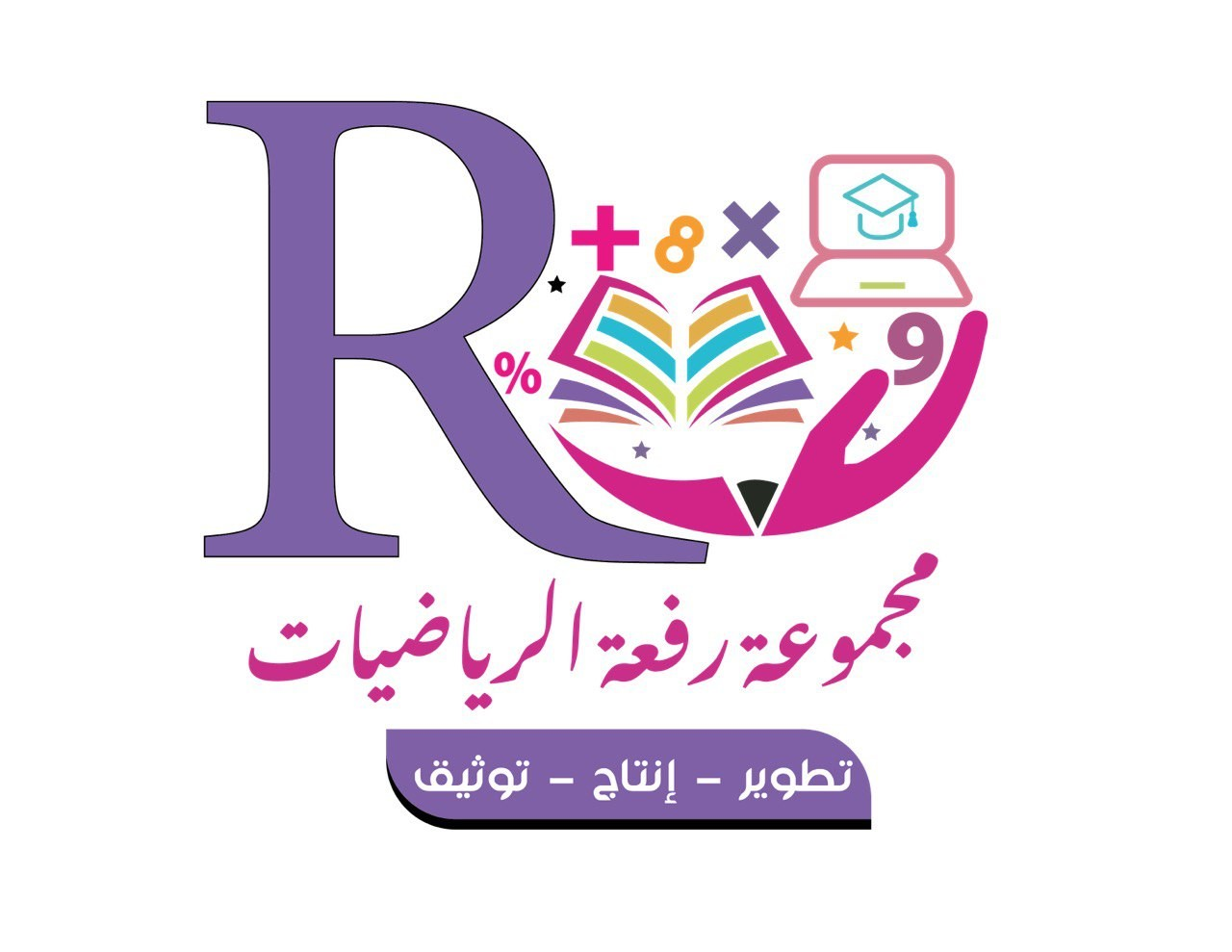 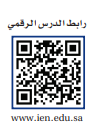 رابط الدرس 
الرقمي
استعِد:
فِكْرَةُ الدَّرْسِ :
أرسمُ صورةَ شكلٍ بالدورانِ
 في المُستوى الإحداثيِّ.
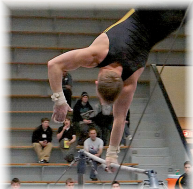 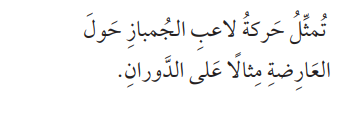 الْـــــمُــــفْــــرَدَاتُ :
الدَّورانُ.
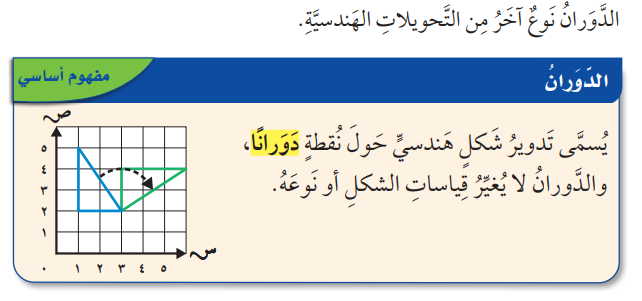 صفحة ١٠١
إعداد : أ/ نوره الأكلبي
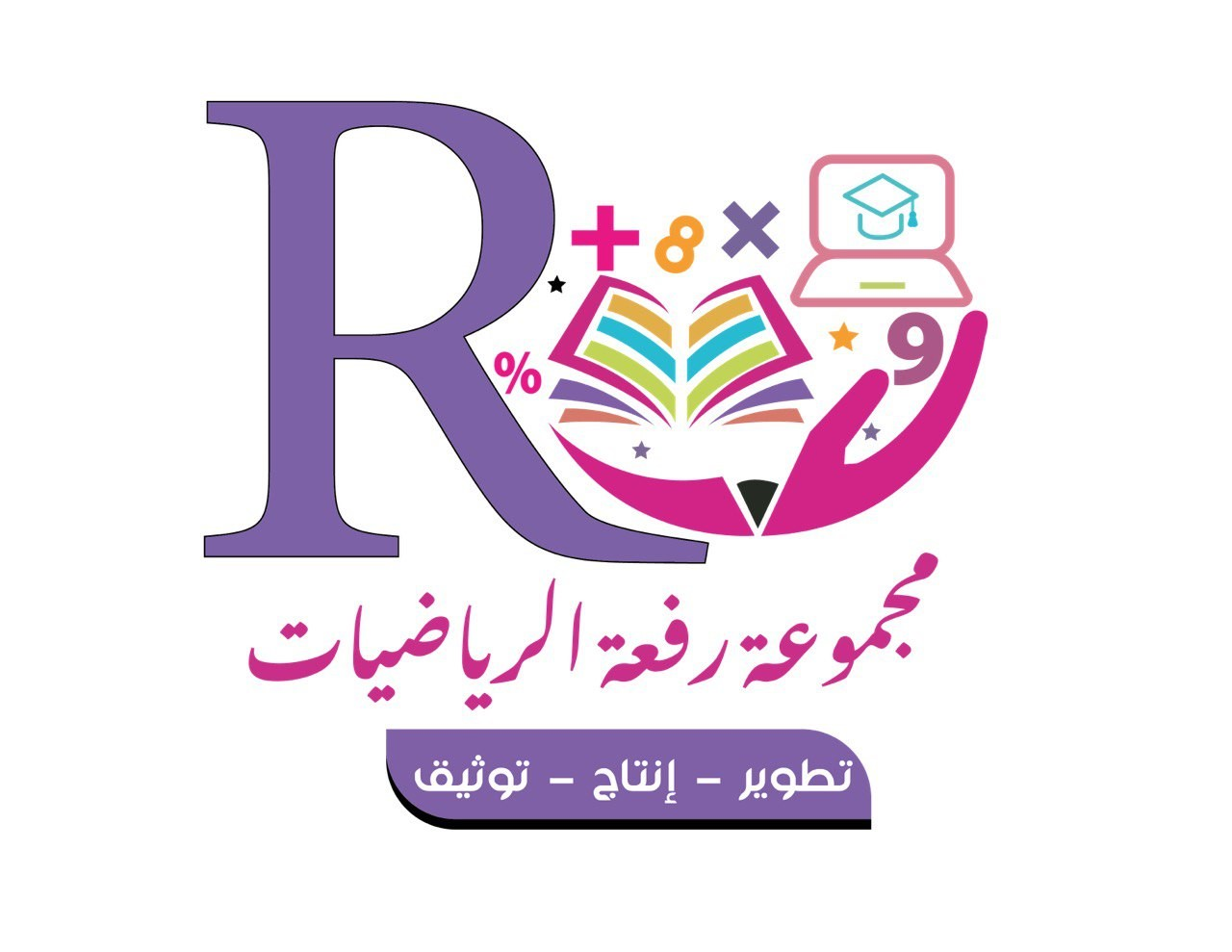 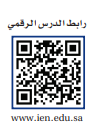 رابط الدرس 
الرقمي
استعِد:
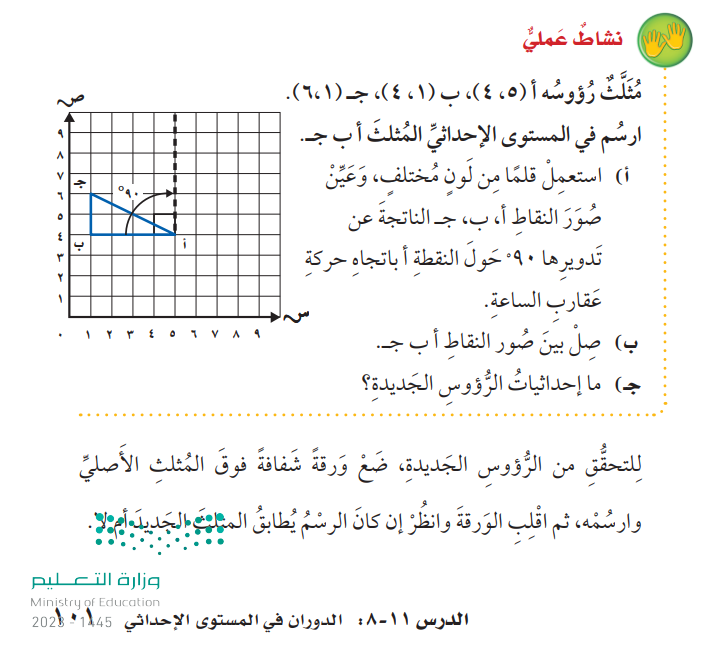 فِكْرَةُ الدَّرْسِ :
أرسمُ صورةَ شكلٍ بالدورانِ
 في المُستوى الإحداثيِّ.
الْـــــمُــــفْــــرَدَاتُ :
الدَّورانُ.
صفحة ١٠١
إعداد : أ/ نوره الأكلبي
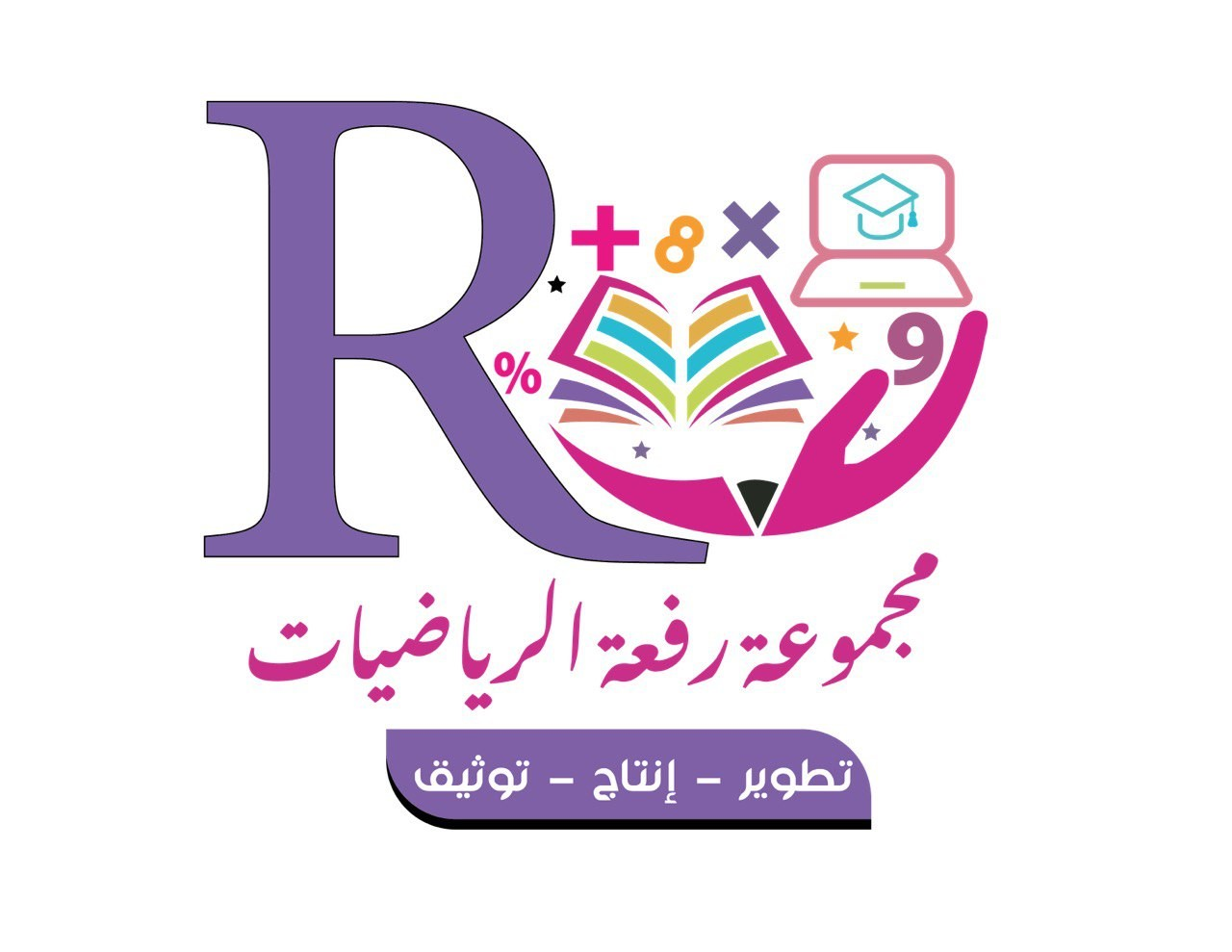 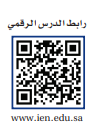 رابط الدرس 
الرقمي
مِــــــثـــــالُ : تـــــمــــثـــــيــــلُ الدورانُ .
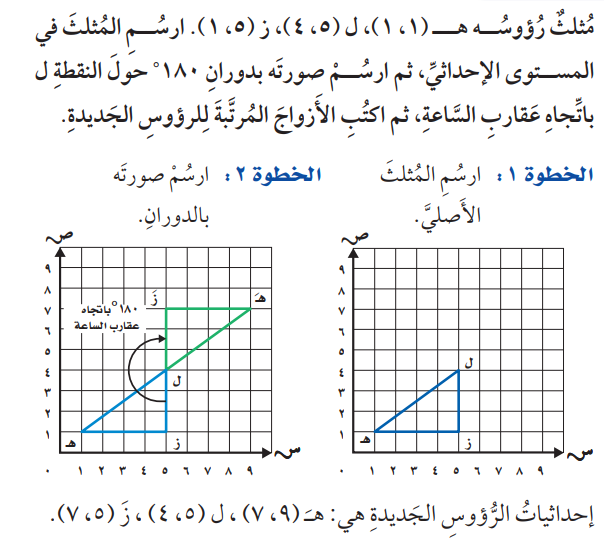 صفحة ١٠٢
إعداد : أ/ نوره الأكلبي
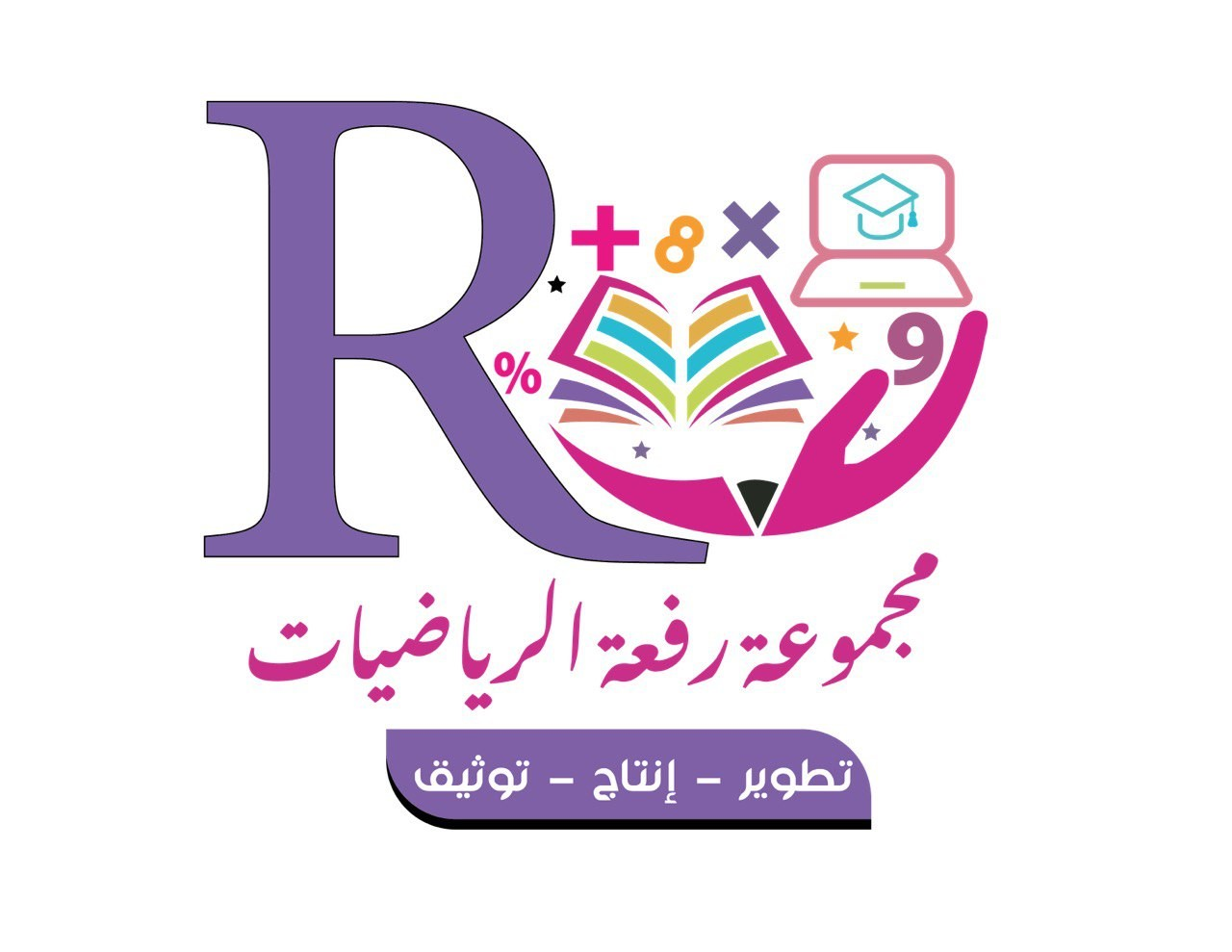 تــــــأكّــــــــــدْ :
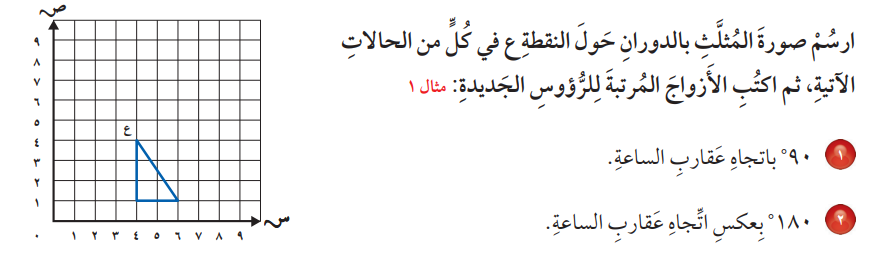 صفحة ١٠٢
إعداد : أ/ نوره الأكلبي
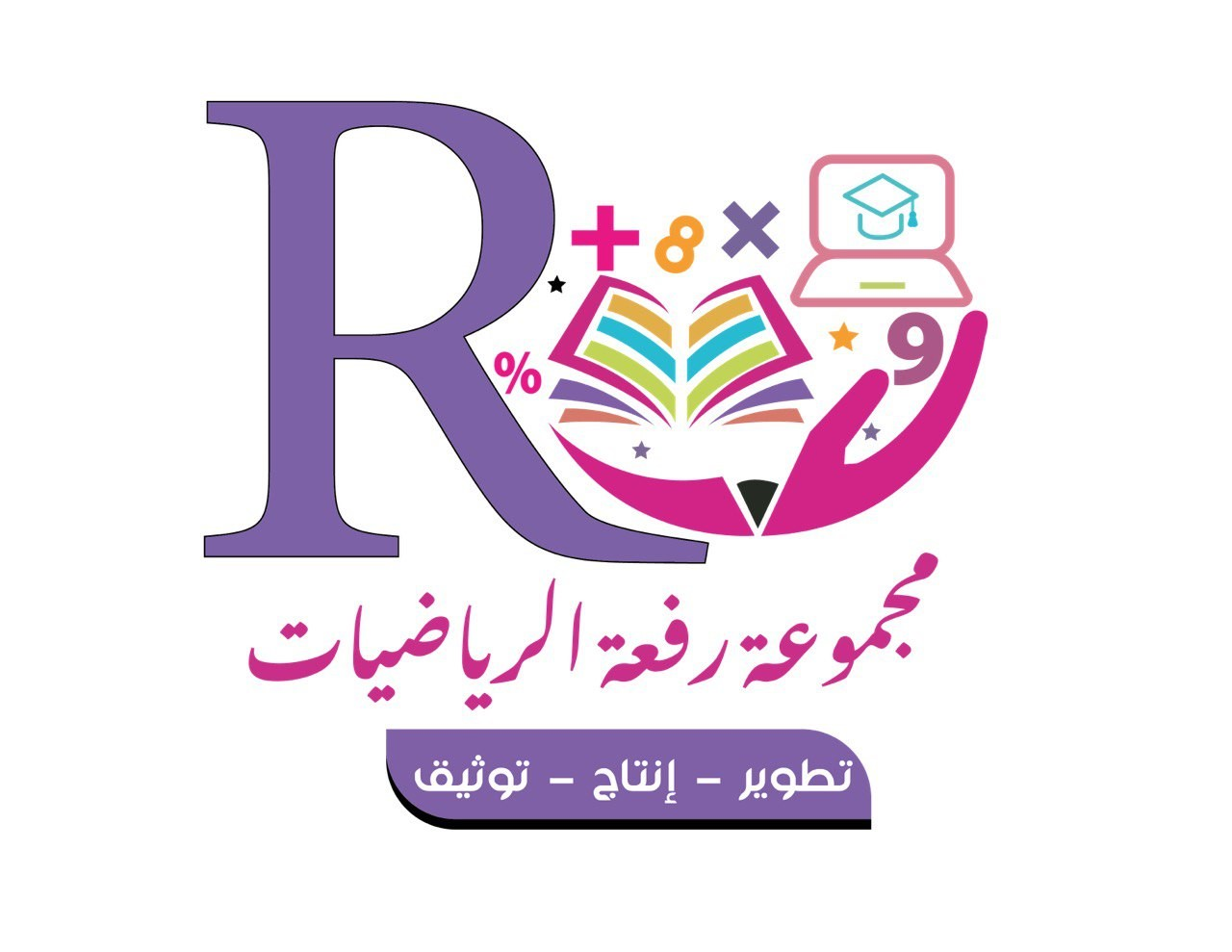 تــــــأكّــــــــــدْ :
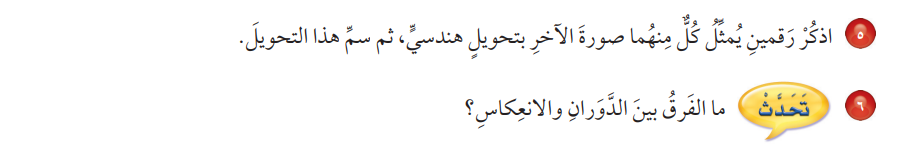 صفحة ١٠٢
إعداد : أ/ نوره الأكلبي
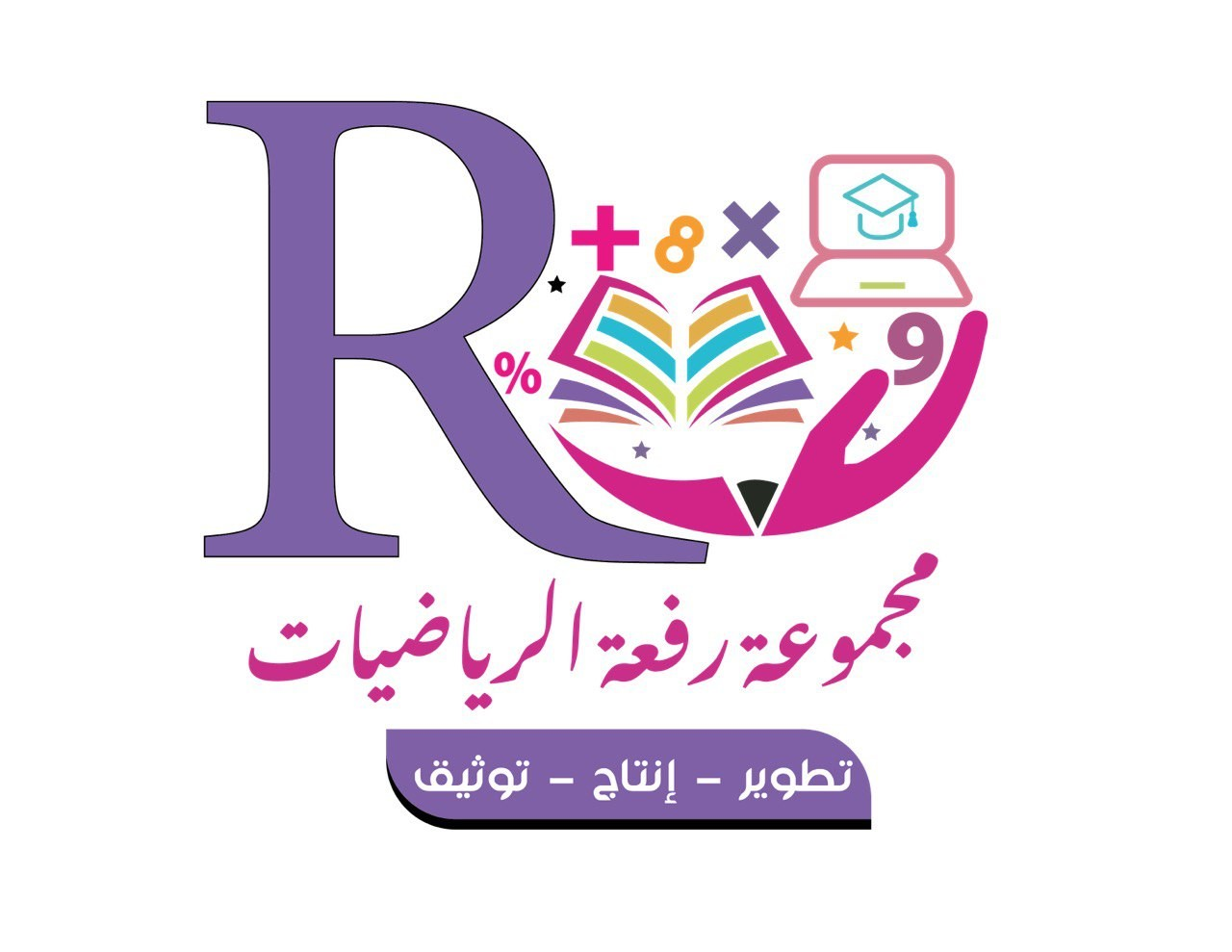 تَـــــــــدَرَّبْ وَحُــــــــلَّ المَـــــــــسَــــــــائِـــــــــلَ
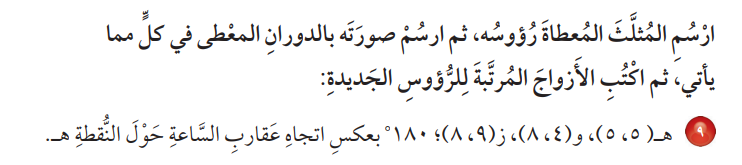 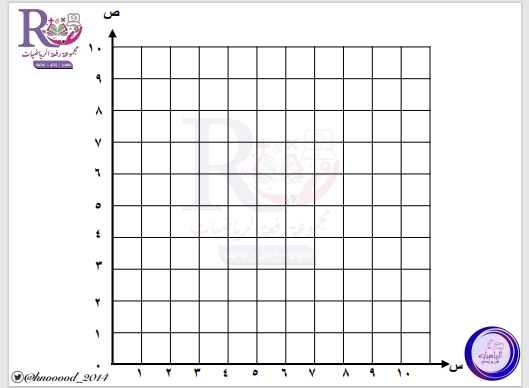 صفحة ١٠٣
إعداد : أ/ نوره الأكلبي
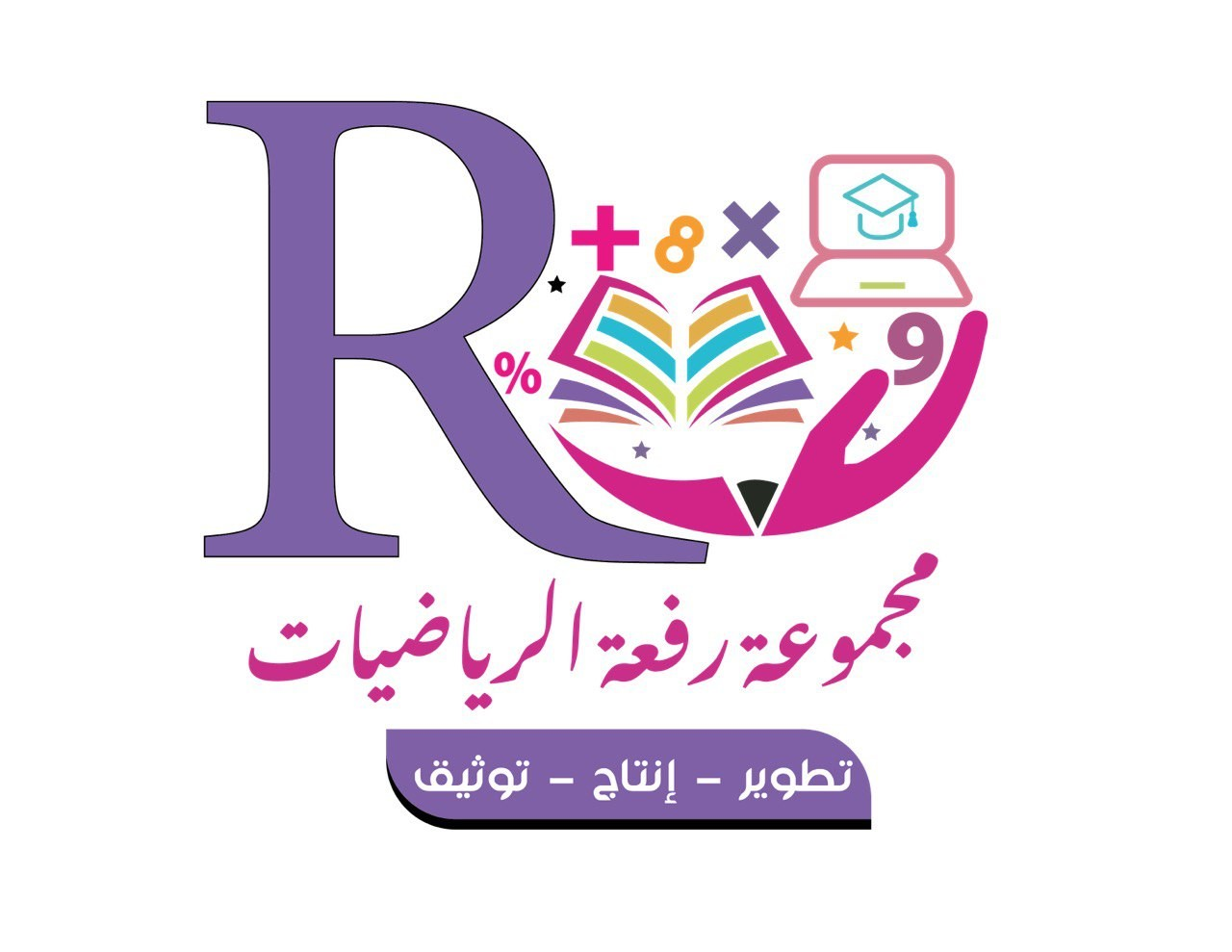 تَـــــــــدَرَّبْ وَحُــــــــلَّ المَـــــــــسَــــــــائِـــــــــلَ
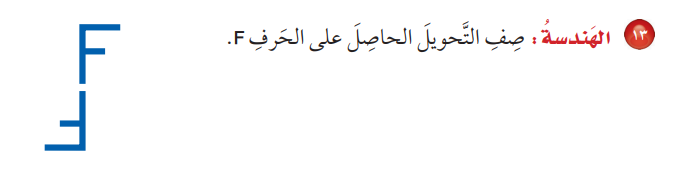 صفحة ١٠٣
إعداد : أ/ نوره الأكلبي
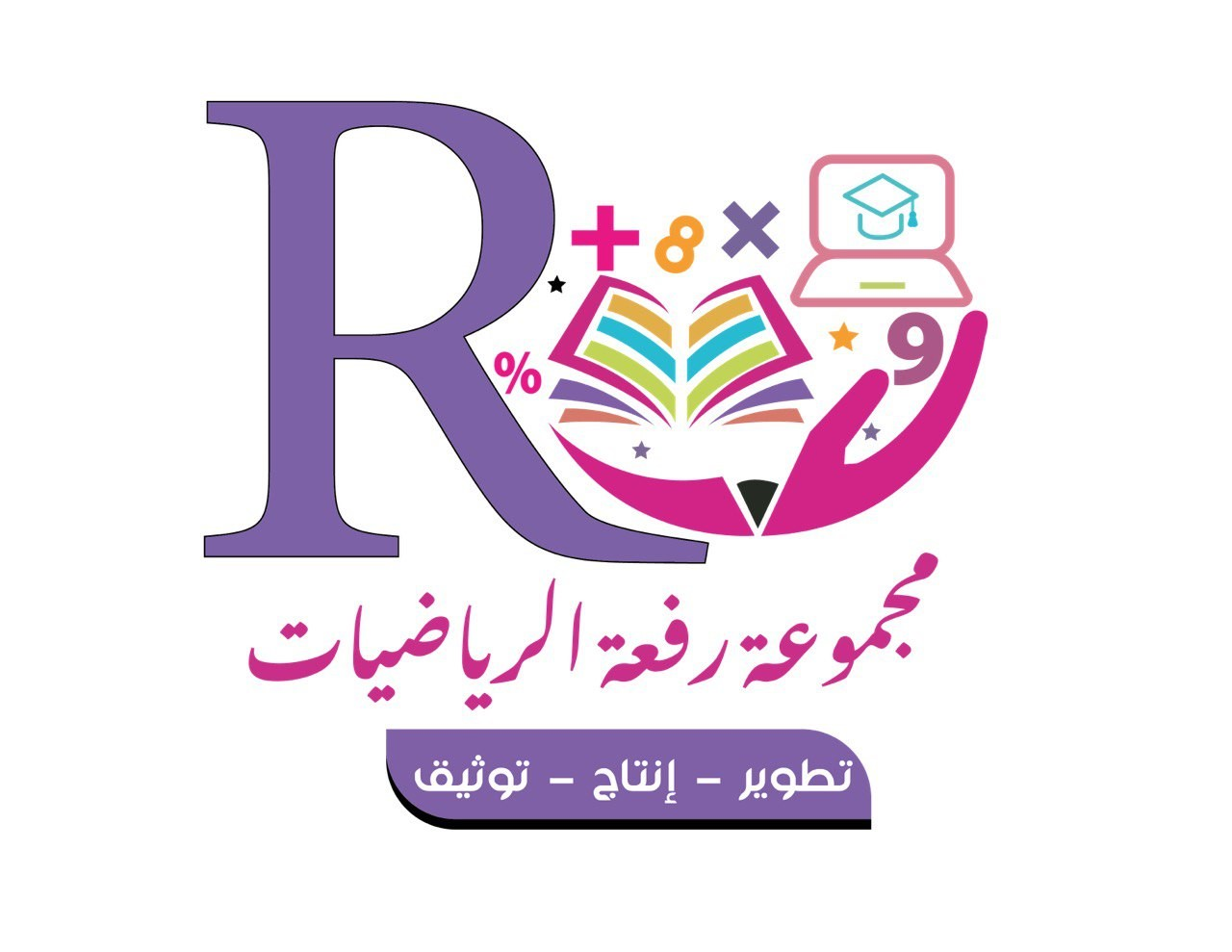 مـــــســـــائــــــلُ مـــــهــــــاراتِ الــــتــــفـــــكــــيـــــرِ الــــــعُـــــــلـــــــيـــــــا
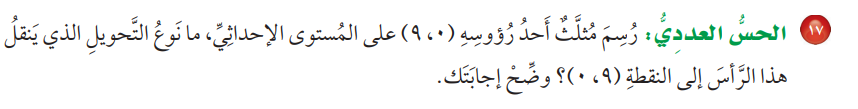 صفحة ١٠٤
إعداد : أ/ نوره الأكلبي
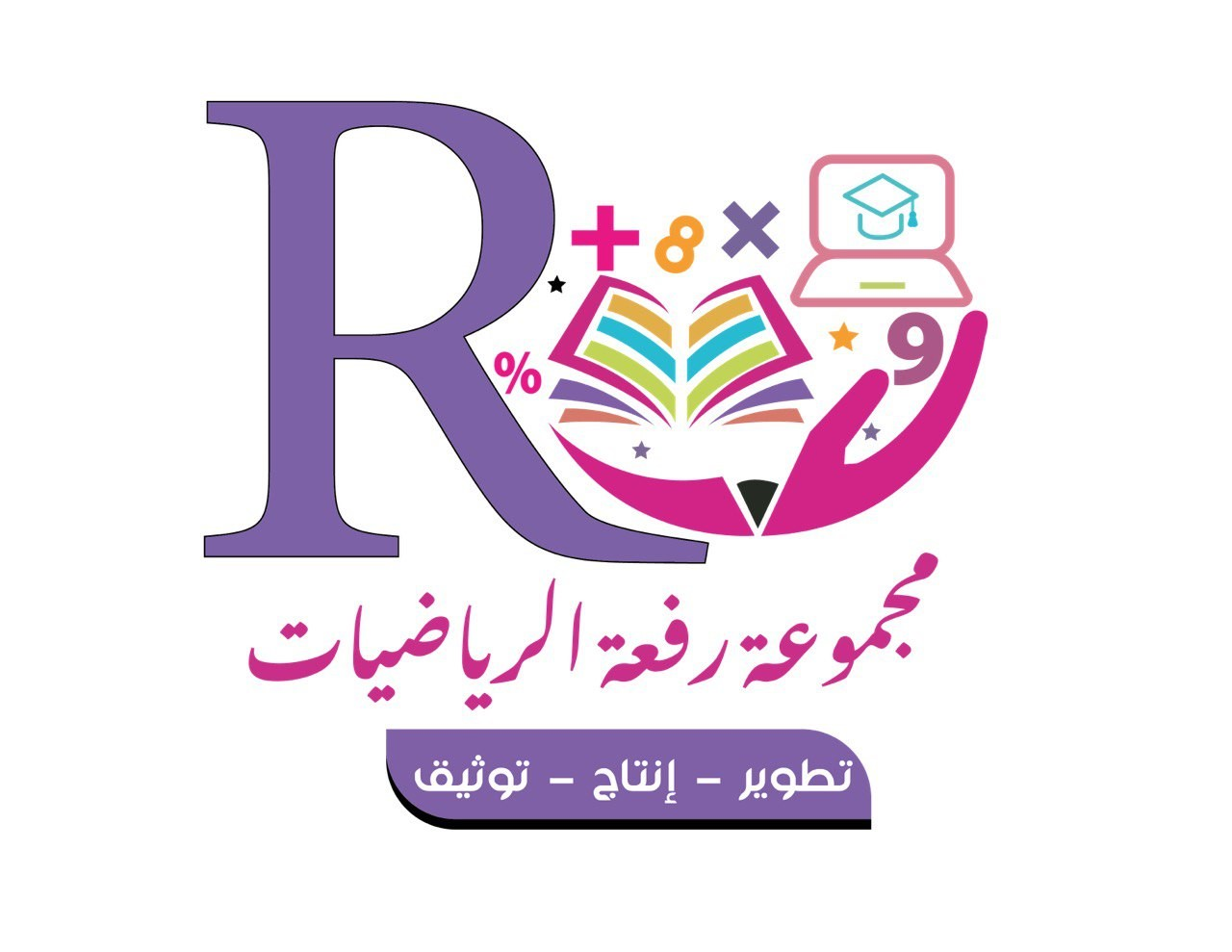 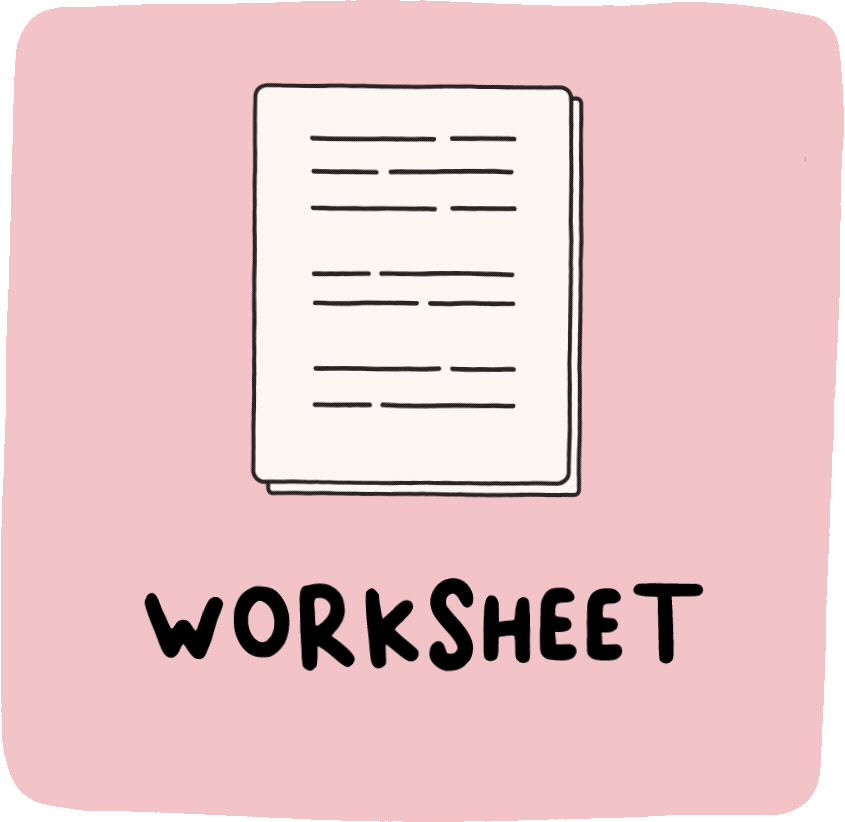 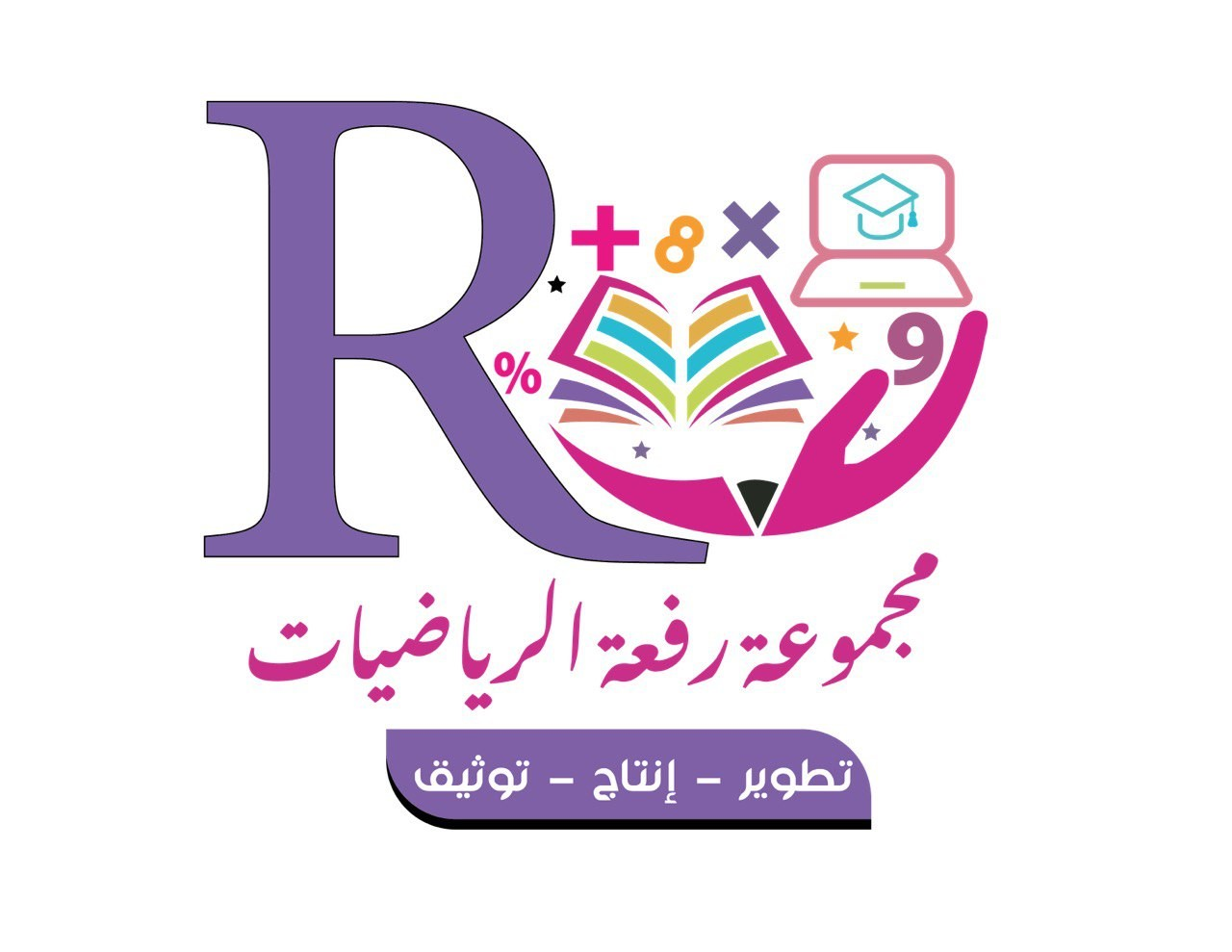 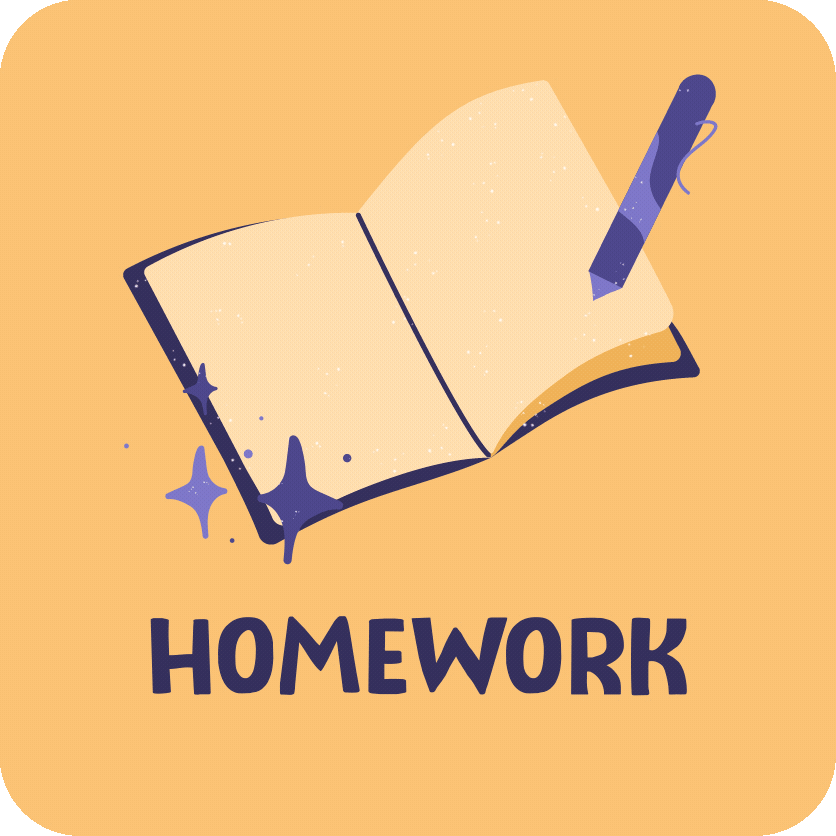